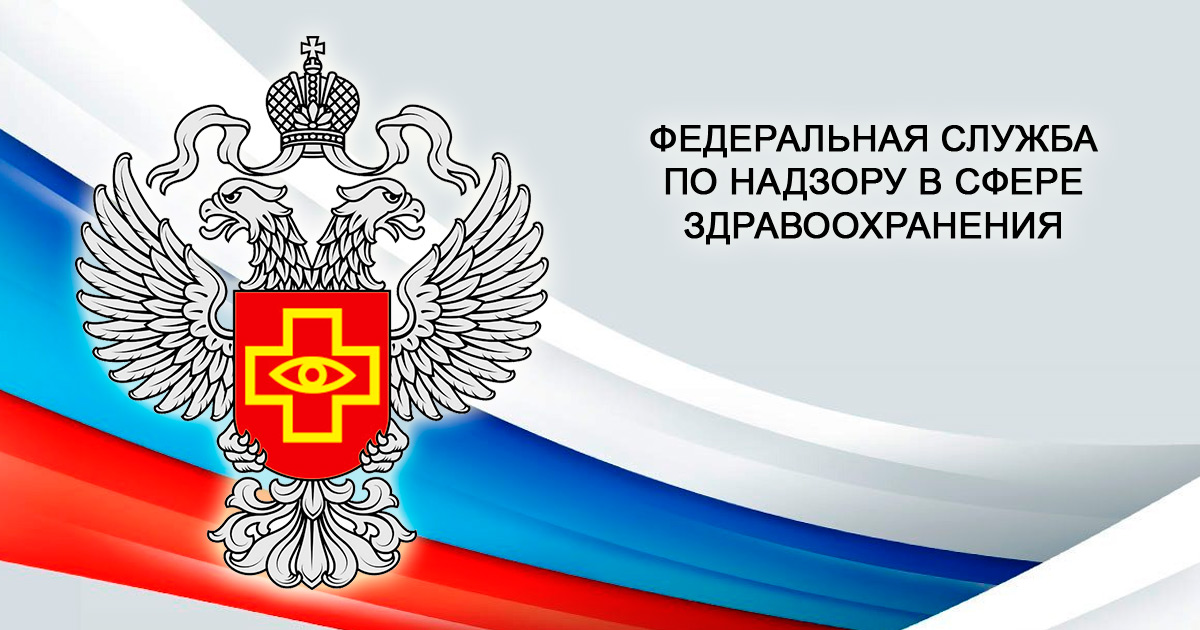 Территориальный орган Росздравнадзора 
по Республике Мордовия
Анализ правоприменительной практики 
за 1 квартал 2018 года
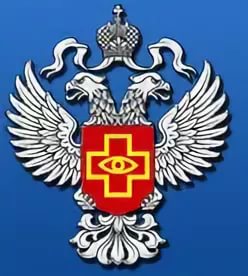 Плановые проверки проводились в рамках:- федерального государственного надзора в сфере обращения лекарственных средств;- лицензионного контроля деятельности по обороту наркотических средств, психотропных веществ и их прекурсоров, культивированию наркосодержащих растений.
Основанием для проведения внеплановых проверок явилось истечение срока исполнения юридическим лицом, индивидуальным предпринимателем ранее выданного предписания об устранении выявленных нарушений.
.
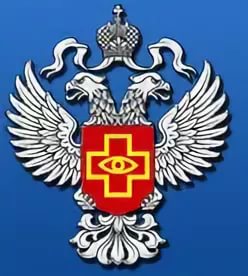 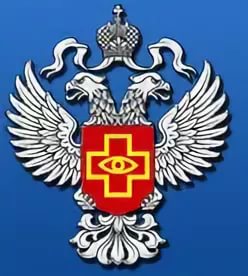 В соответствии с частью 1 статьи 25  Федерального закона от 26 декабря 2008 г. № 294-ФЗ «О защите прав юридических лиц и индивидуальных предпринимателей при осуществлении государственного контроля (надзора) и муниципального контроля» при проведении проверок юридические лица обязаны обеспечить присутствие руководителей, иных должностных лиц или уполномоченных представителей юридических лиц, ответственных за организацию и проведение мероприятий по выполнению обязательных требований и требований, установленных муниципальными правовыми актами Согласно части 7 статьи 12   294 Федерального закона в случае, если проведение плановой или внеплановой  выездной   проверки   оказалось   невозможным   в  связи  с
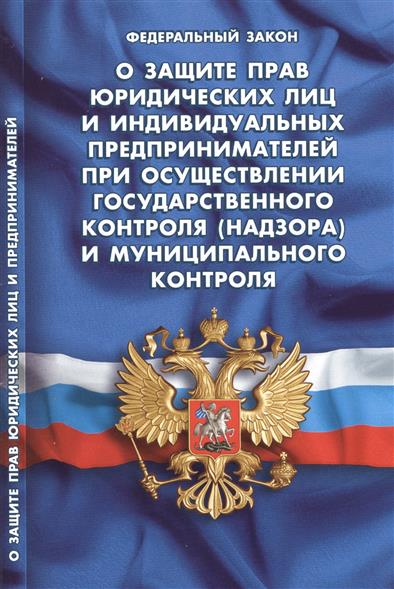 отсутствием руководителя или иного должностного лица  юридического лица, повлекшим невозможность проведения проверки, должностное лицо органа государственного контроля (надзора), органа муниципального контроля составляет акт о невозможности проведения соответствующей проверки с указанием причин невозможности ее проведения.
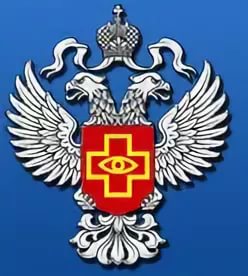 Индивидуальному предпринимателю было предписано:
- Отделить административно-бытовые помещения от зон хранения лекарственных препаратов.
- Обеспечить должную вместимостью и безопасность раздельного хранения и перемещения лекарственных препаратов.
- Обеспечить раздельное хранение лекарственных препаратов, отпускаемых по рецепту на лекарственный препарат, от безрецептурных лекарственных препаратов. 
 - Организовать хранение лекарственных средств, требующих защиты от воздействия повышенной температуры (термолабильные лекарственные средства), в соответствии с температурным режимом, указанным на первичной и вторичной (потребительской) упаковке лекарственного средства в соответствии с требованиями нормативной документации.
- Идентифицировать стеллажи, шкафы и полки предназначенные для хранения лекарственных средств.
- Обеспечить наличие вывески аптечных пунктов на национальных языках.
- Обеспечить наличие лекарственных средств, входящих в минимальный ассортимент лекарственных препаратов, необходимых для оказания медицинской помощи.
- Обеспечить наличие работников с высшим или средним фармацевтическим образование и сертификатом специалиста, деятельность которых непосредственно связана с розничной торговлей лекарственными препаратами, их отпуском, хранением.
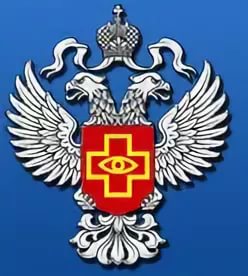 Итоги отбора образцов лекарственных препаратов за 2017 год
Всего был отобран 41 образец лекарственных препаратов, 40 образцов лекарственных препаратов выдержали испытания в соответствии с требованиями нормативной документации, а лекарственного  препарата «Кофеин – бензоат  натрия  раствор  для  подкожного  введения  200мг/мл 1 мл, ампулы (10), коробки картонные», серии 240716 не  соответствует  требованиям  нормативной  документации (П №010971-180512, изм. №1 от  18.05.12г., изм. №2 от  13.12.13г., изм. №3 от  29.04.15г. по  показателю  качества «Описание»).
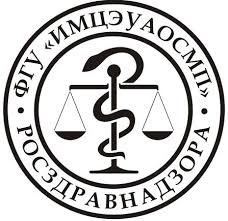 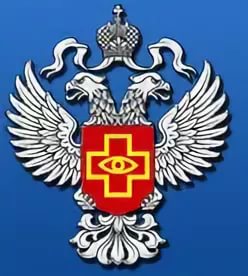 .
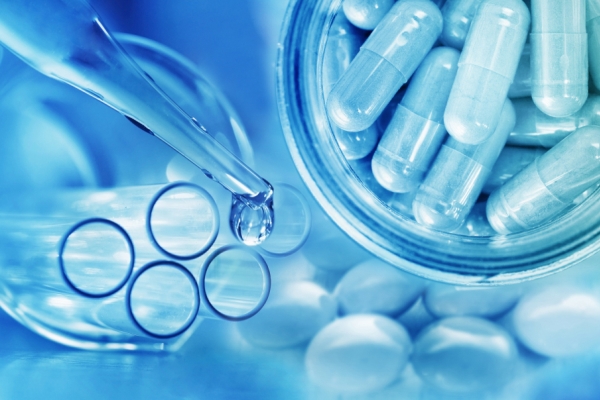 В первом квартале 2018 года отобрано 18 образцов лекарственных препаратов. Отбор произведен в Государственном бюджетном учреждении здравоохранения Республики Мордовия «Инсарская районная больница», Государственном бюджетном учреждении здравоохранения Республики Мордовия «Республиканский противотуберкулезный диспансер», и в Государственном бюджетном учреждении здравоохранения Республики Мордовия «Детская республиканская клиническая больница» недоброкачественных и фальсифицированных лекарственных препаратов по состоянию на сегодняшний день не выявлено.
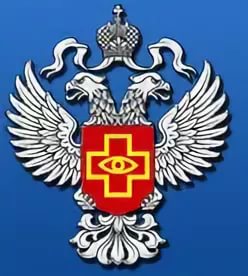 В соответствии с приказом от 7 августа 2015 года №5539 проводятся мероприятия по выборочному контролю качества лекарственных средств для медицинского применения.  В 2017 году отобран 101 образец лекарственных препаратов  в рамках выборочного контроля по нормативной документации, 2 образца не  соответствуют  требованиям  нормативной  документации:-лекарственный препарат «Ацекардол, таблетки 50 мг №30» серии 1131114,не  соответствует  требованиям  нормативной  документации по  показателям  качества «Описание», - лекарственный препарат «Аммиак, раствор для наружного применения и ингаляций 10% 40 мл» серии 520616 не  соответствует  требованиям  нормативной  документации по  показателям  качества «Упаковка».
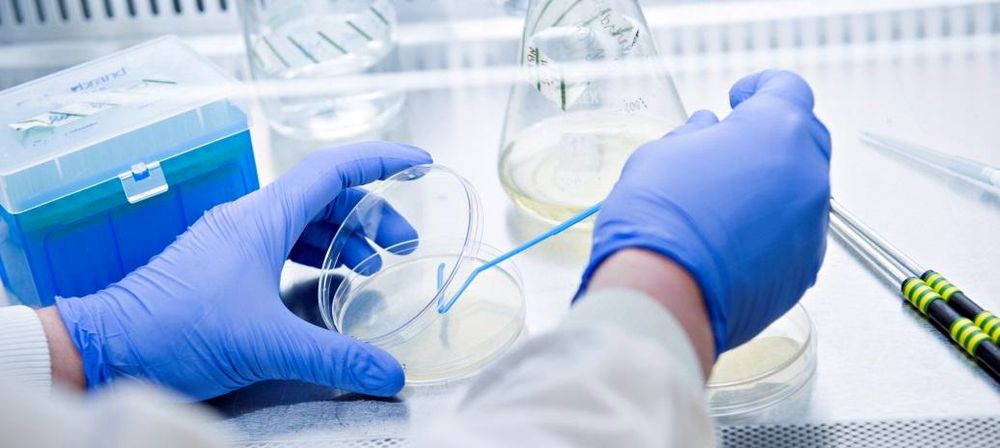 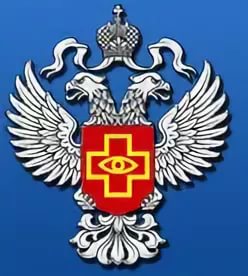 В первом квартале 2018 года в рамках выборочного контроля по нормативной документации отобрано 5 образцов лекарственных средств, отбор проводился:- ПАО«Биохимик» - аптеке ООО «Содействие Фарм» недоброкачественных лекарственных препаратов по проведенным испытаниям - на сегодняшний день не выявлено.
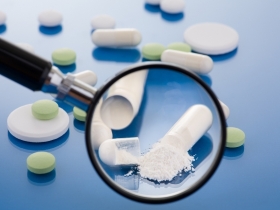 Также в рамках выборочного контроля проанализировано 15 серий лекарственных препаратов с применением неразрушающих экспресс-методов на базе передвижной экспресс-лаборатории, отбор образцов проводился:- ГБУЗ РМ «Поликлиника №2» недоброкачественных лекарственных препаратов не выявлено.
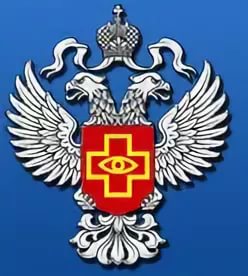 1) обработку сведений, в обязательном порядке предоставляемых субъектами обращения лекарственных средств, о сериях, партиях лекарственных средств, поступающих в гражданский оборот в Российской Федерации;
2) отбор образцов лекарственных средств у субъектов обращения лекарственных средств в целях проведения испытаний на соответствие требованиям нормативной документации;
3) принятие по результатам проведенных испытаний решения о дальнейшем гражданском обороте соответствующего лекарственного средства;
4) принятие уполномоченным федеральным органом исполнительной власти решения о переводе лекарственного средства на посерийный выборочный контроль качества лекарственных средств в случае повторного выявления несоответствия качества лекарственного средства установленным требованиям и (при необходимости) о проверке субъекта обращения лекарственных средств.
Выборочный контроль качества лекарственных средств включает в себя:
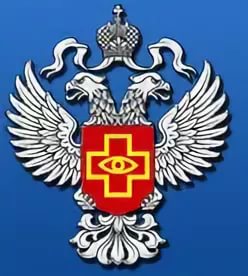 Сведения о наименованиях, сериях, партиях лекарственных средств, поступающих в гражданский оборот в Российской Федерации, их производителях и организациях, выпустивших лекарственные средства в гражданский оборот, размещаются Росздравнадзором на официальном сайте roszdravnadzor.ru в сети "Интернет" (далее - официальный сайт Росздравнадзора) с соблюдением ограничений, установленных законодательством о коммерческой и иной охраняемой законом тайне, и доступны для субъектов обращения лекарственных средств и населения.В случае предоставления сведений в электронном виде их дублирование на бумажном носителе не требуется.10. Росздравнадзор осуществляет обработку сведений о сериях, партиях лекарственных средств, поступающих в гражданский оборот в Российской Федерации, с целью формирования плана выборочного контроля качества лекарственных средств.11. План выборочного контроля качества лекарственных средств формируется Росздравнадзором в срок до первого января каждого календарного года и содержит перечень лекарственных средств, количество испытаний лекарственных средств на год.
.
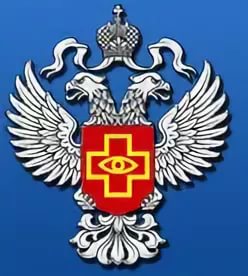 .
При формировании плана выборочного контроля качества лекарственных средств Росздравнадзором учитывается следующая информация:1) результаты государственного контроля (надзора) в сфере обращения лекарственных средств;2) результаты выборочного контроля качества лекарственных средств за предыдущие периоды;3) данные о выявлении недоброкачественных и фальсифицированных лекарственных средств;4) сведения о качестве лекарственных средств, содержащиеся в обращениях и заявлениях граждан, юридических лиц, индивидуальных предпринимателей, информации от органов государственной власти, органов местного самоуправления, из средств массовой информации о фактах:а) возникновения угрозы причинения вреда жизни, здоровью граждан;б) причинения вреда жизни, здоровью граждан.План выборочного контроля качества лекарственных средств утверждается руководителем Росздравнадзора и публикуется на официальном сайте Росздравнадзора.14. Выборочный контроль качества лекарственных средств осуществляется по заданиям Росздравнадзора, которые формируются в соответствии с планом выборочного контроля качества лекарственных средств, либо в связи поступлением информации об угрозе причинения вреда или причинении вреда жизни и здоровью граждан, и утверждаются руководителем (заместителями руководителя) Росздравнадзора.
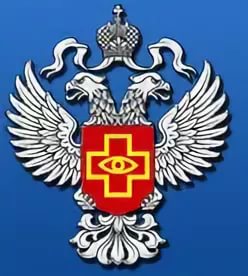 Задания Росздравнадзора на проведение выборочного контроля качества лекарственных средств в обязательном порядке должны содержать следующие сведения:
1) определение вида и метода испытаний и объекта испытаний (лекарственный препарат для медицинского применения или фармацевтическая субстанция) на соответствие требованиям нормативной документации;
2) срок проведения испытаний лекарственных средств на соответствие требованиям нормативной документации;
3) особенности проведения испытаний лекарственных средств.
Отбор образцов лекарственных средств в целях выборочного контроля качества лекарственных средств производится в соответствии с требованиями государственной фармакопеи, издаваемой уполномоченным федеральным органом исполнительной власти в соответствии со статьей 7 Федерального закона от 12 апреля 2010 г. N 61-ФЗ "Об обращении лекарственных средств".
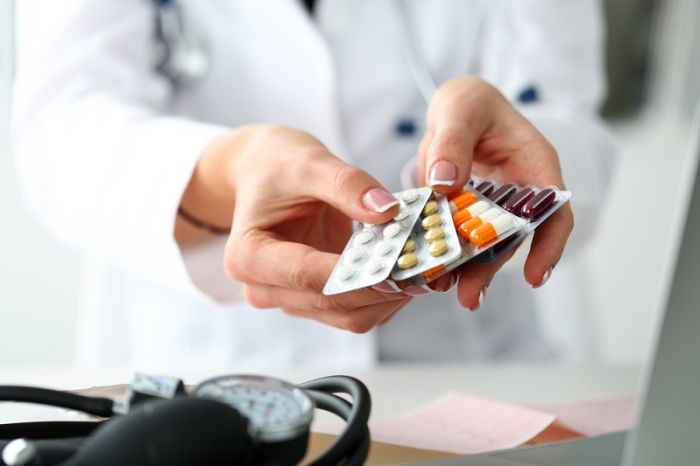 Побочные действия и нежелательные реакции
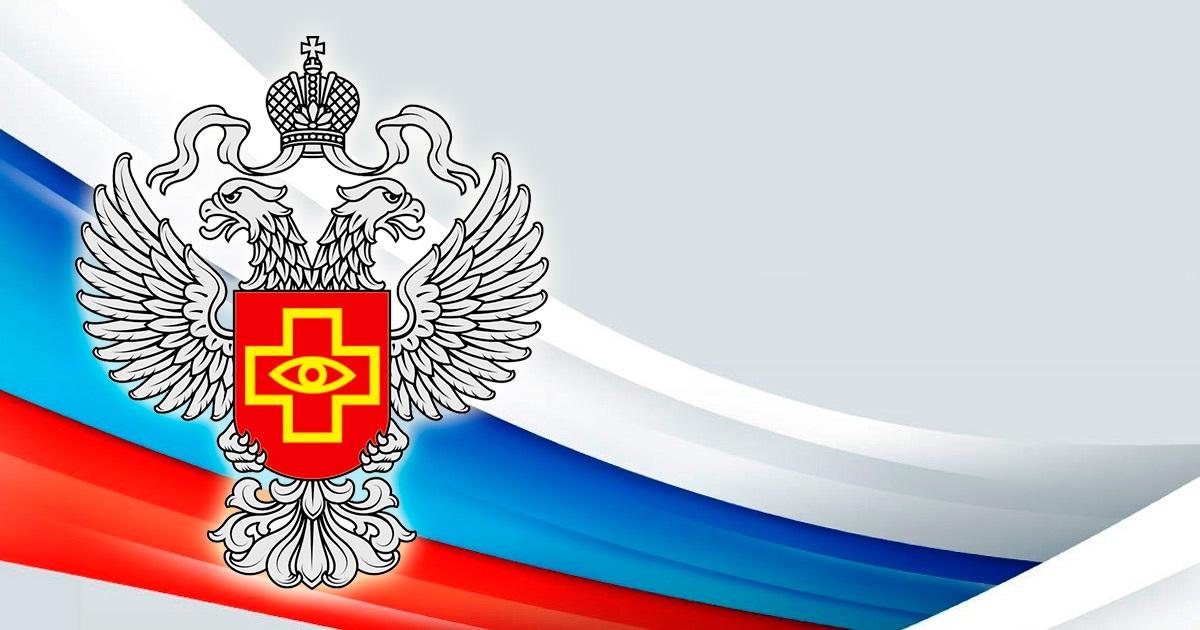 Спасибо за Внимание!
.